Lecture 5. Basis Expansions and Regularization
Outline
Background
Piecewise-polynomial
Splines
Wavelet
Dictionary learning
Background: Moving beyond Linear Model
Linear regression, LDA, Logistic Regression and separating hyperplanes —— linear models
Why ?  Simple? Taylor expansion? Non-Overfitting?
Moving beyond linear model via transformation:


hm(X) : basis function.
Beauty: Linear again!
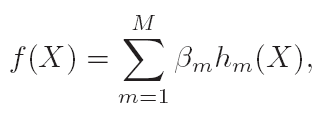 Background: Examples
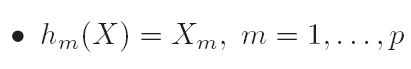 O(p^d) for a degree-d 
polynomial
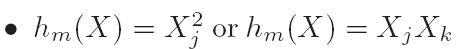 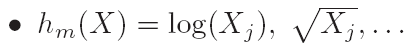 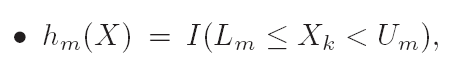 Background: How many basis do we use?
Restriction methods： polynomial, splines, wavelets, etc.



Selection methods: feature selection methods —— stagewise for example
Regularization methods: ridge regression for example.
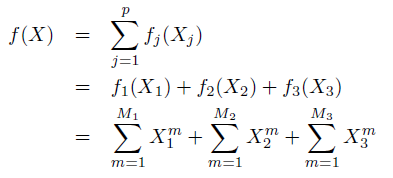 Piecewise Polynomials and Splines
Piecewise Constant
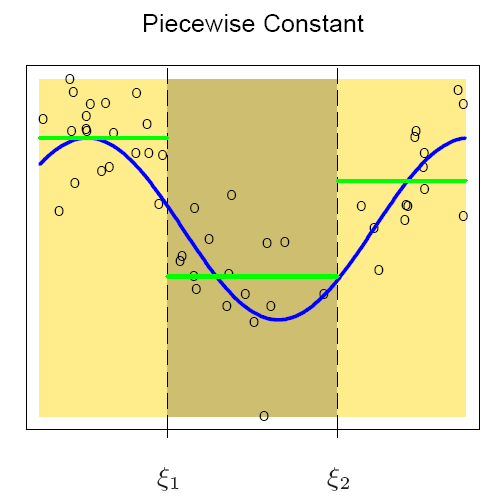 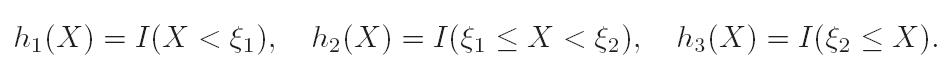 Piecewise Linear
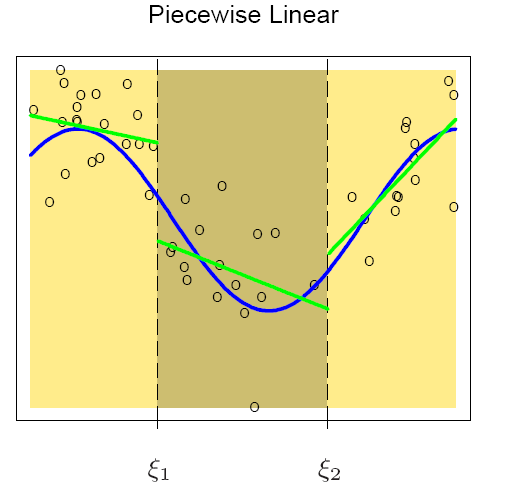 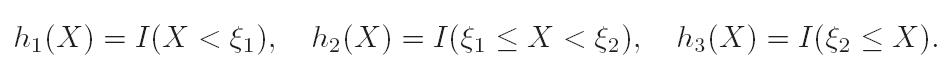 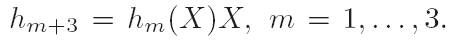 Continuous Piecewise Linear
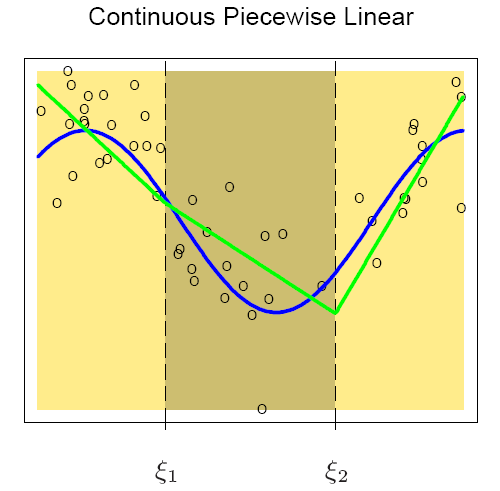 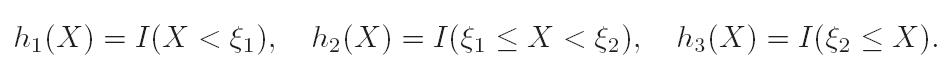 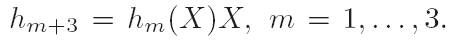 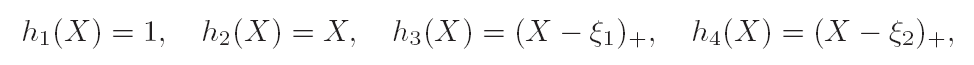 Piecewise Linear (Cont’)
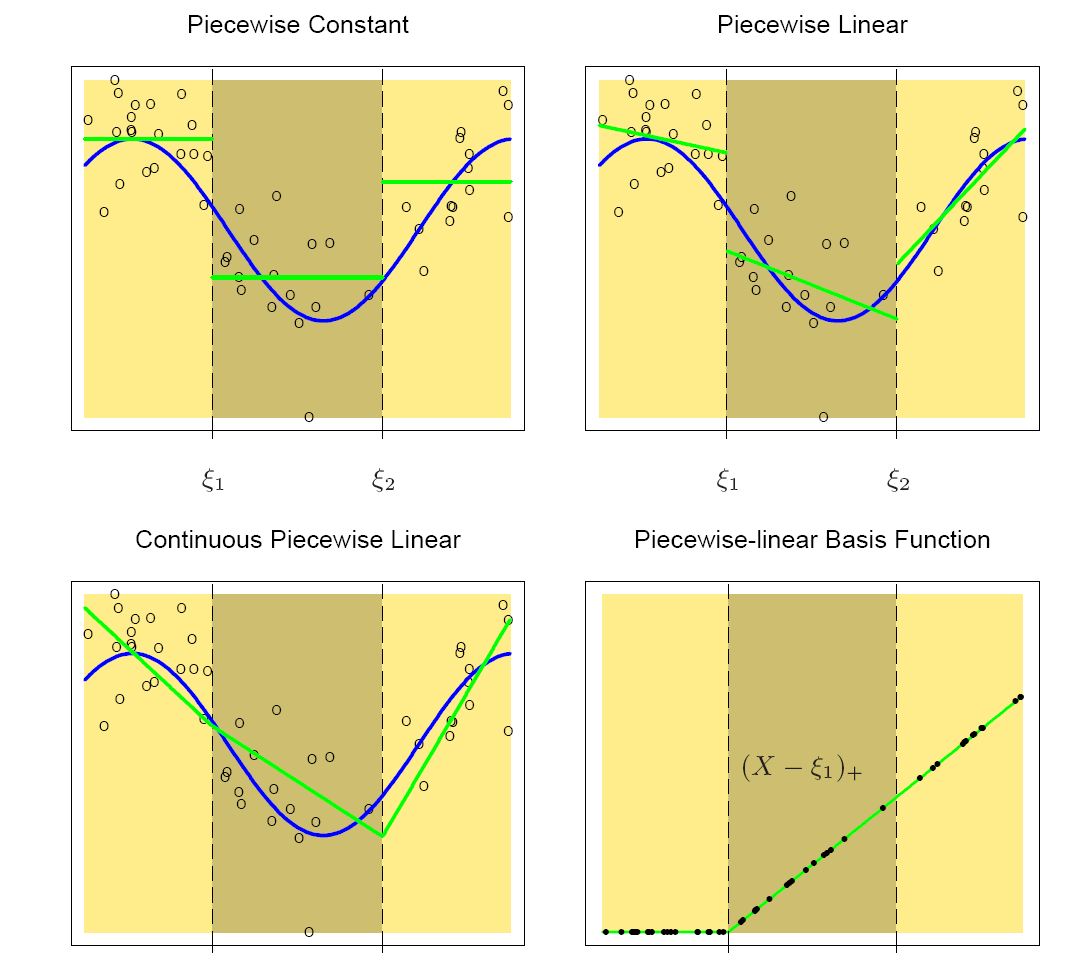 Piecewise Cubic
Degree of freedom:
(K+1) *4
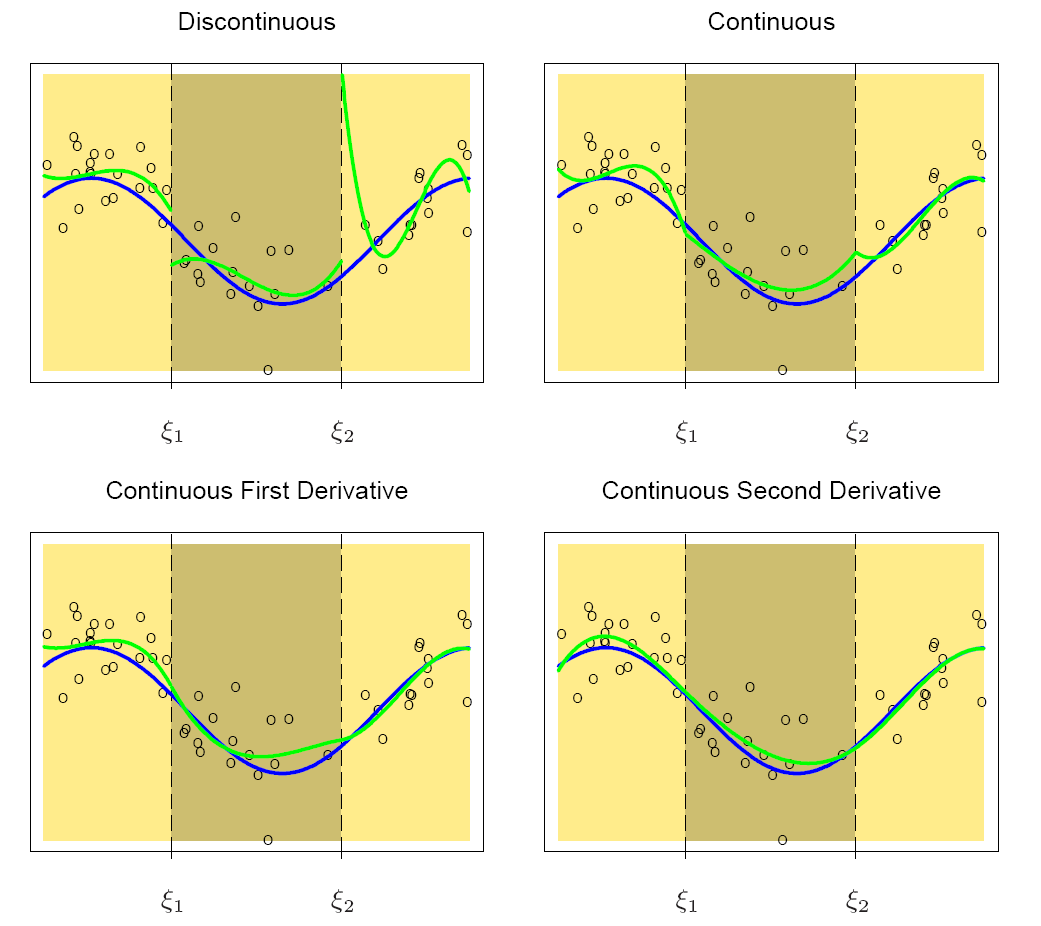 Degree of freedom:
(K+1) *4 -K
Cubic Spline
Exercise!
Degree of freedom:
(K+1) *4 –K*2
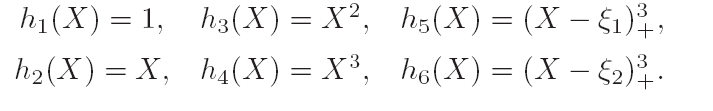 Degree of freedom:
(K+1) *4 – K*3
Piecewise Polynomial
K knots, order M spline (M-2 continous):



It is claimed that cubic splines are the lowest order splines for which the knot discontinuity is not visible to the human eye （2nd order Continuous)!
Widely used: piecewise constant, piecewise linear and cubic spline
Basis functions are not unique! B-spline basis is more efficient
DF: M+K = M(K+1) – K(M-1)
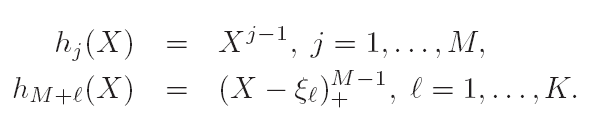 Piecewise Polynomial (Cont’)
Natural Cubic Splines
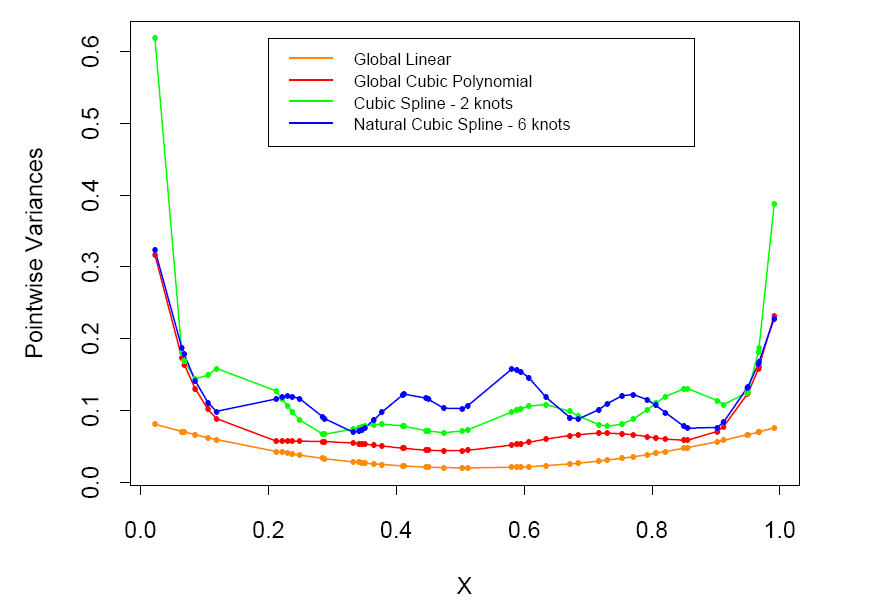 Pointwise variance curves
Natural Cubic Splines
Two more constraints: linear beyond the boundary knots: frees 4 parameters
K knots, K basis:
             K + 4 -4
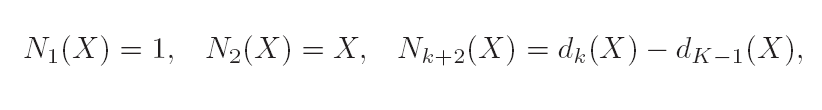 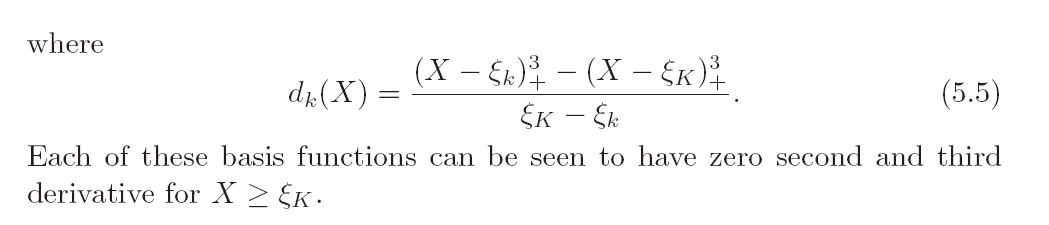 Example: South African Heart Disease
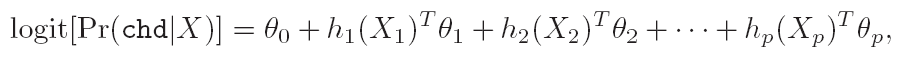 Example: South African Heart Disease (Cont’)
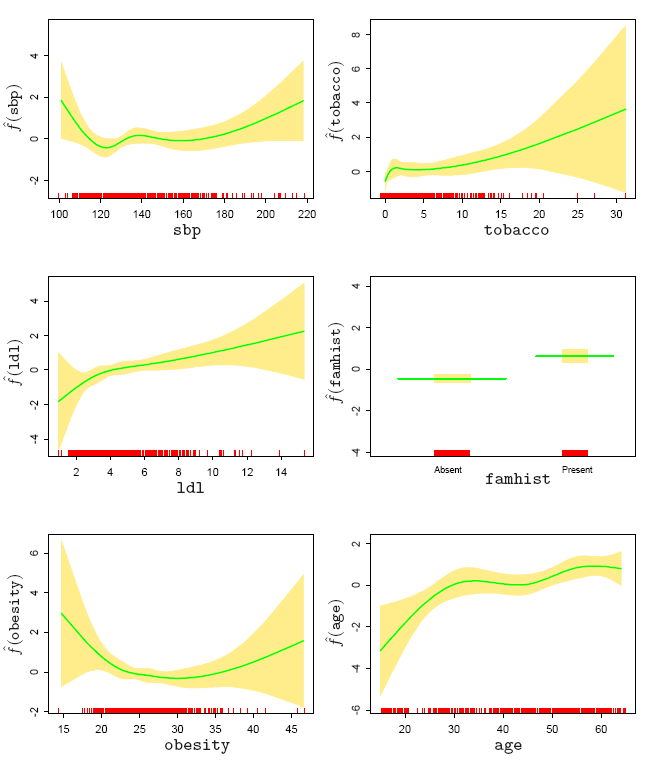 f（X)=h(X)Tθ
Smoothing Splines
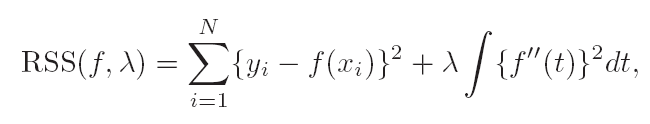 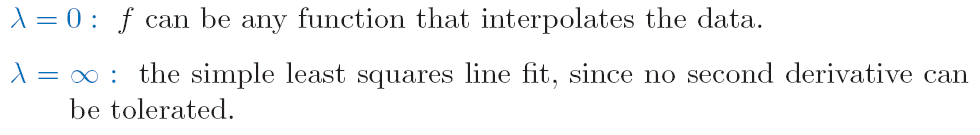 Smoothing Splines
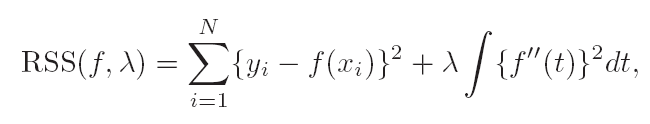 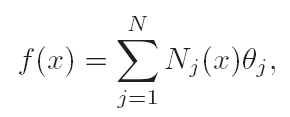 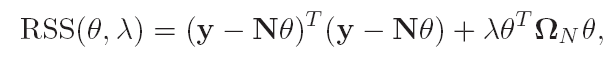 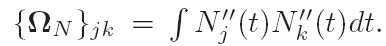 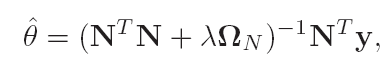 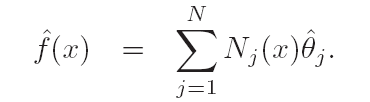 Example
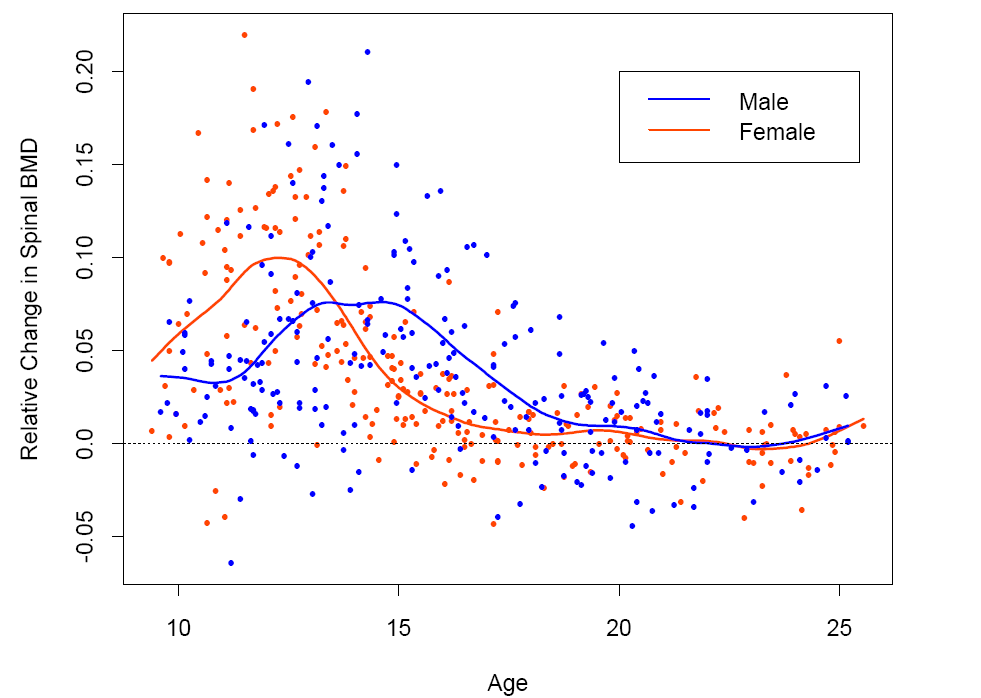 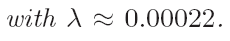 Degree of Freedom
Df: degree of freedom.
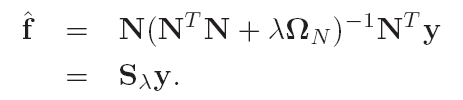 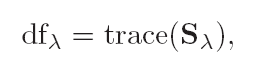 Degree of Freedom
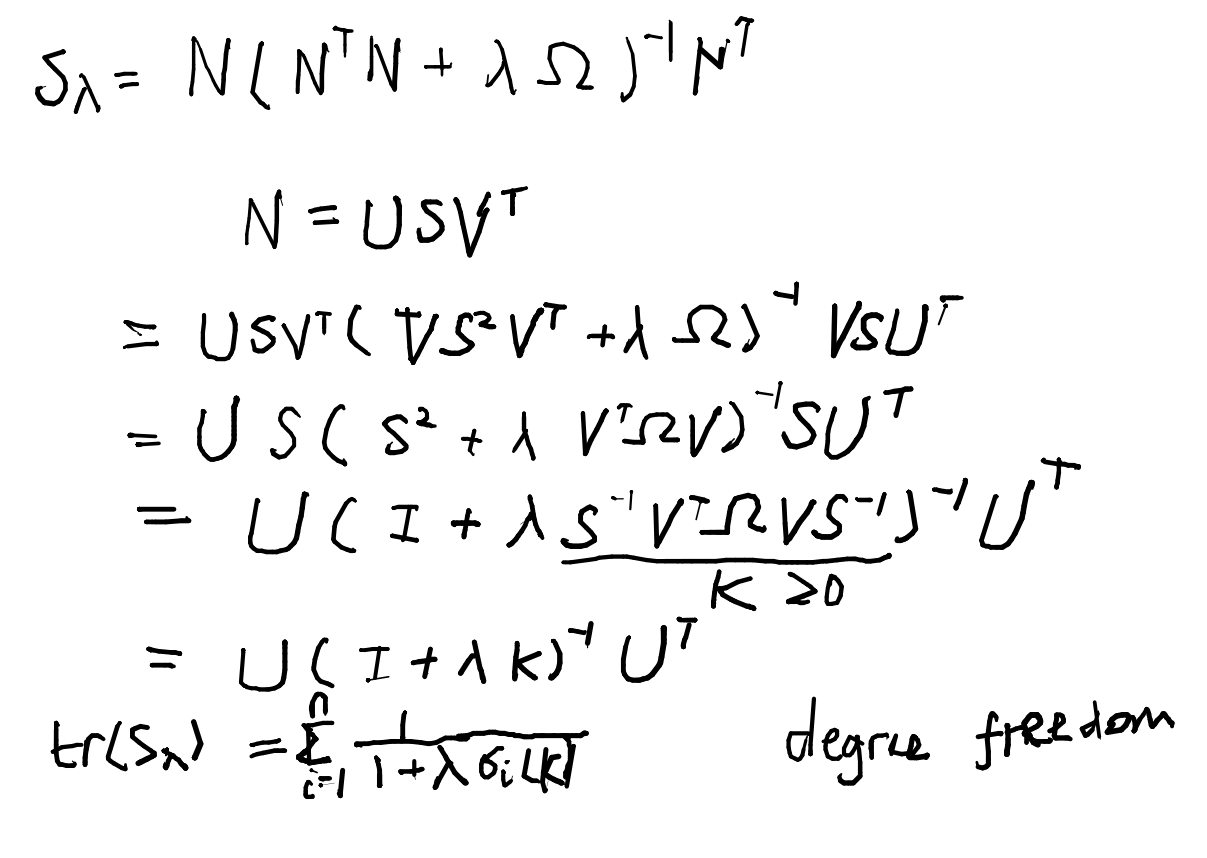 Smoothing Parameter Selection
Specify fix degree of freedom Tr(S) 
R> smooth.spline(x,y,df=??)
Try a couple of values of df. and choose one based on a model selection criteria
Integrated EPE 

K-fold CV to choose the value of 
Smoothing Parameter Selection(Cont’)
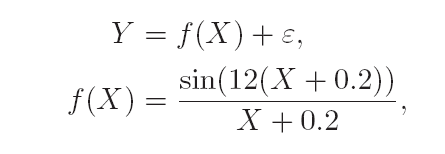 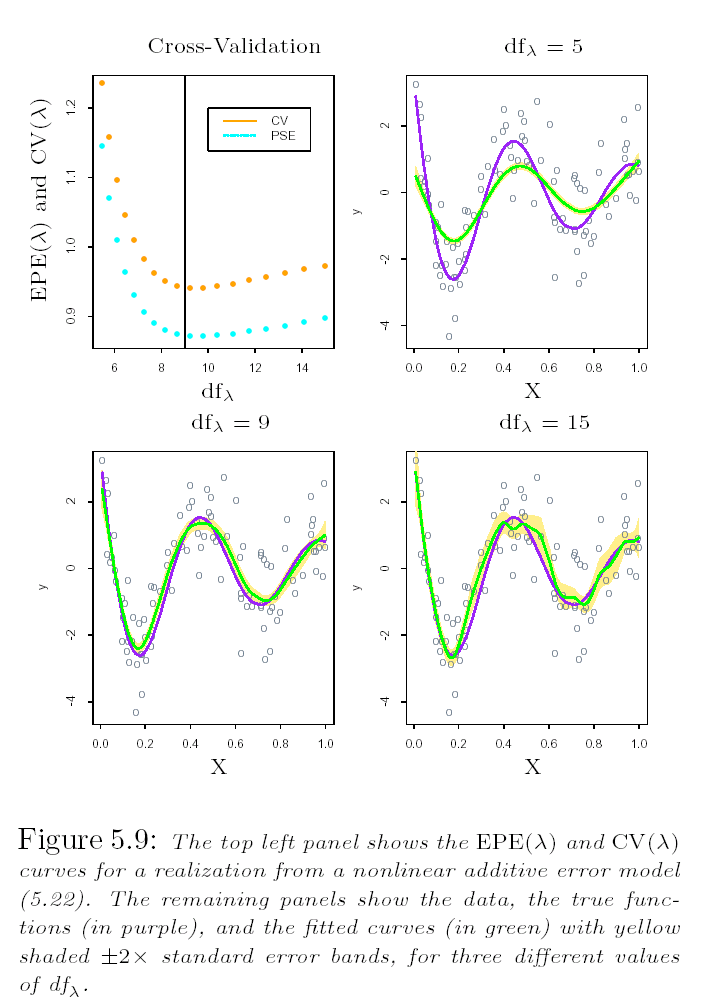 True Function
Fitted Function
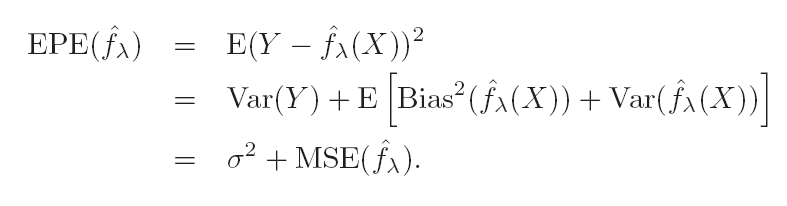 Nonparametric Logistic Regression
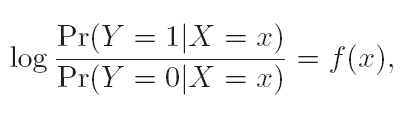 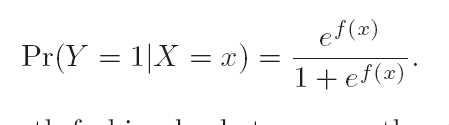 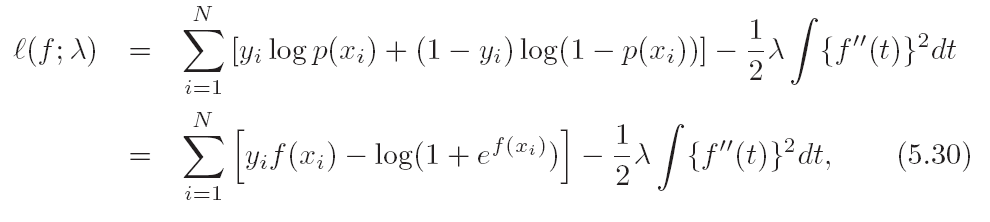 Multidimensional Splines: Tensor Products
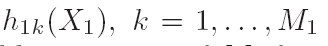 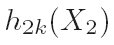 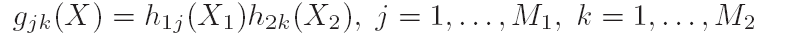 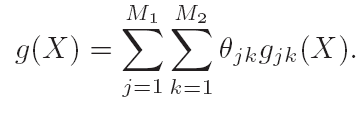 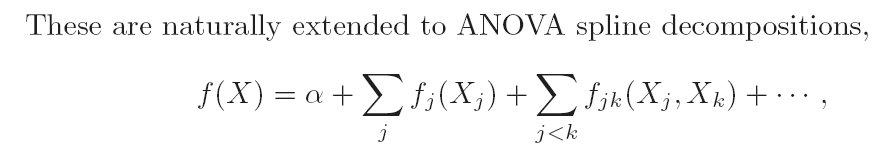 Reproducing Kernel Hilbert Space
Wahba’90, Spline Models for Observational Data


Riesz Representation Theorem
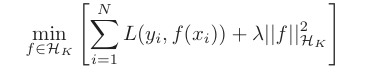 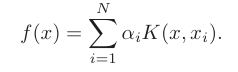 Brief History of RKHS
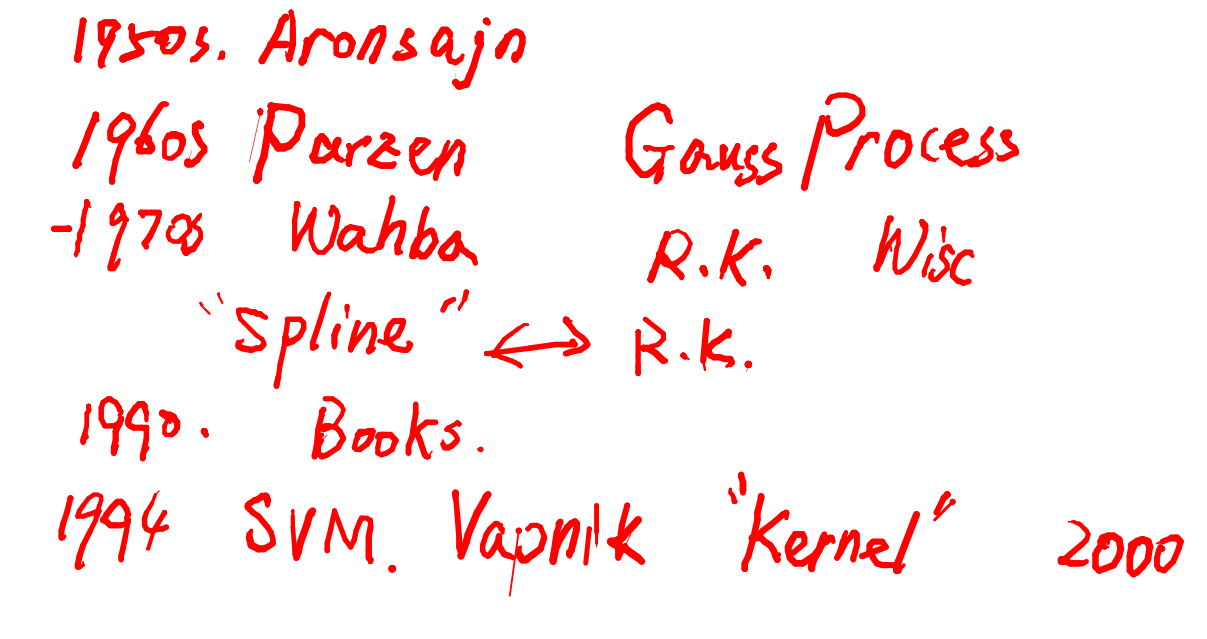 Riesz Representation Theorem
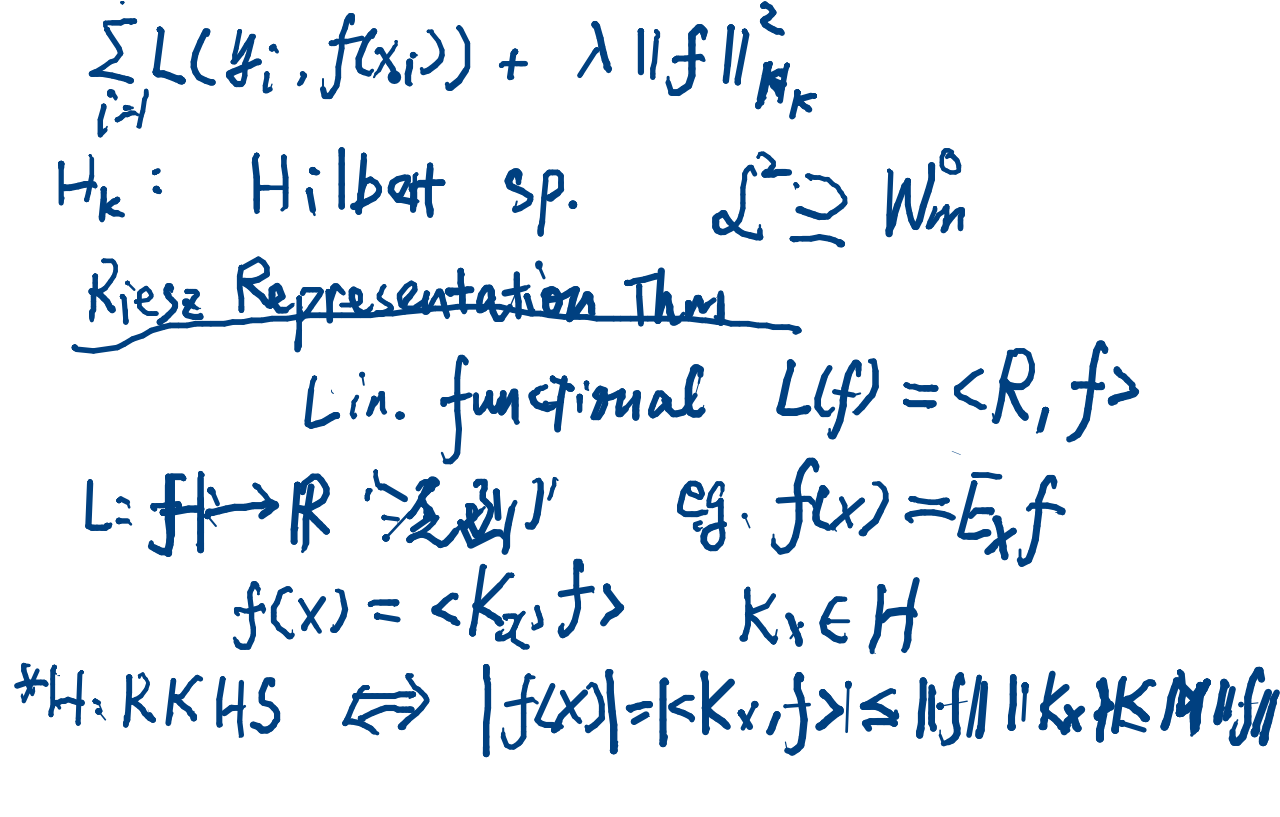 “Representer” Theorem
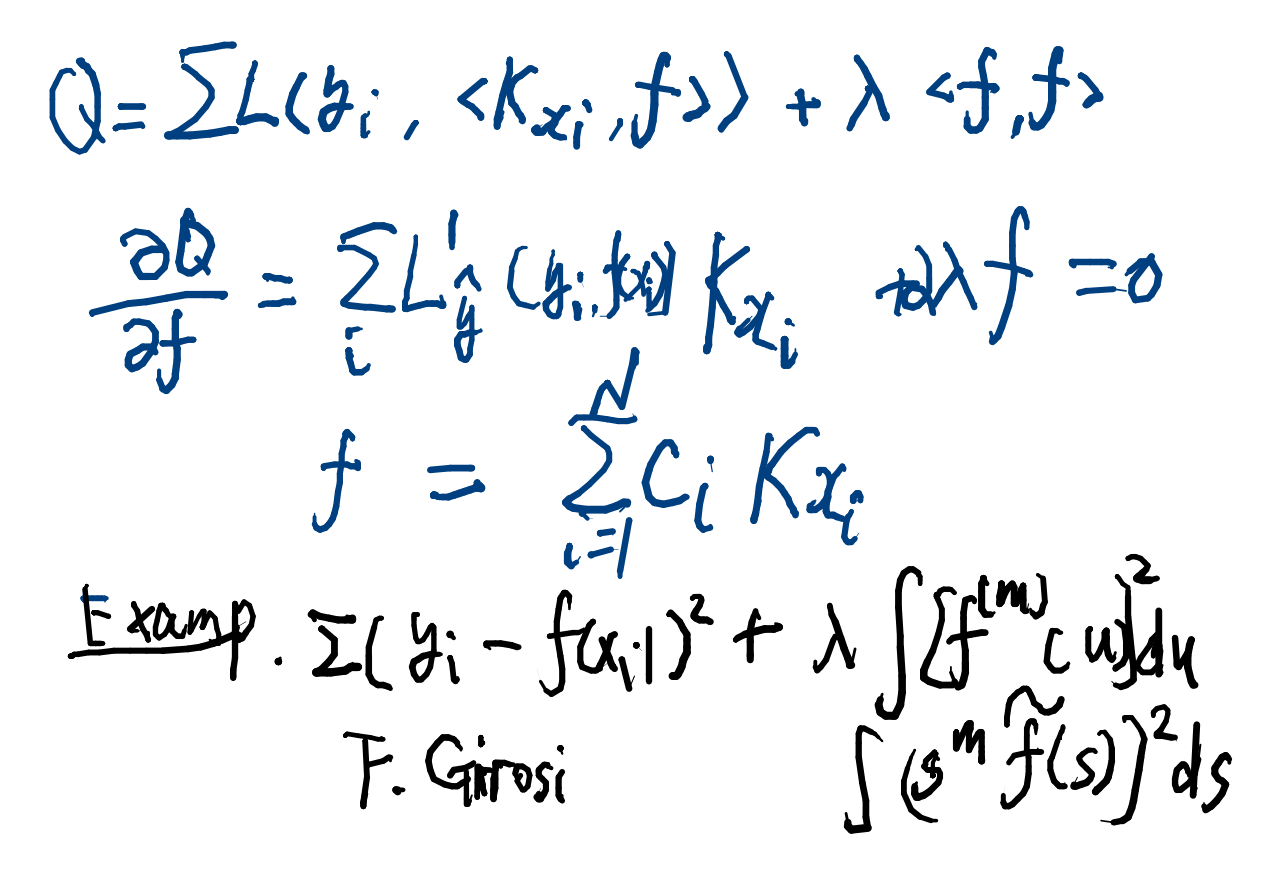 Examples
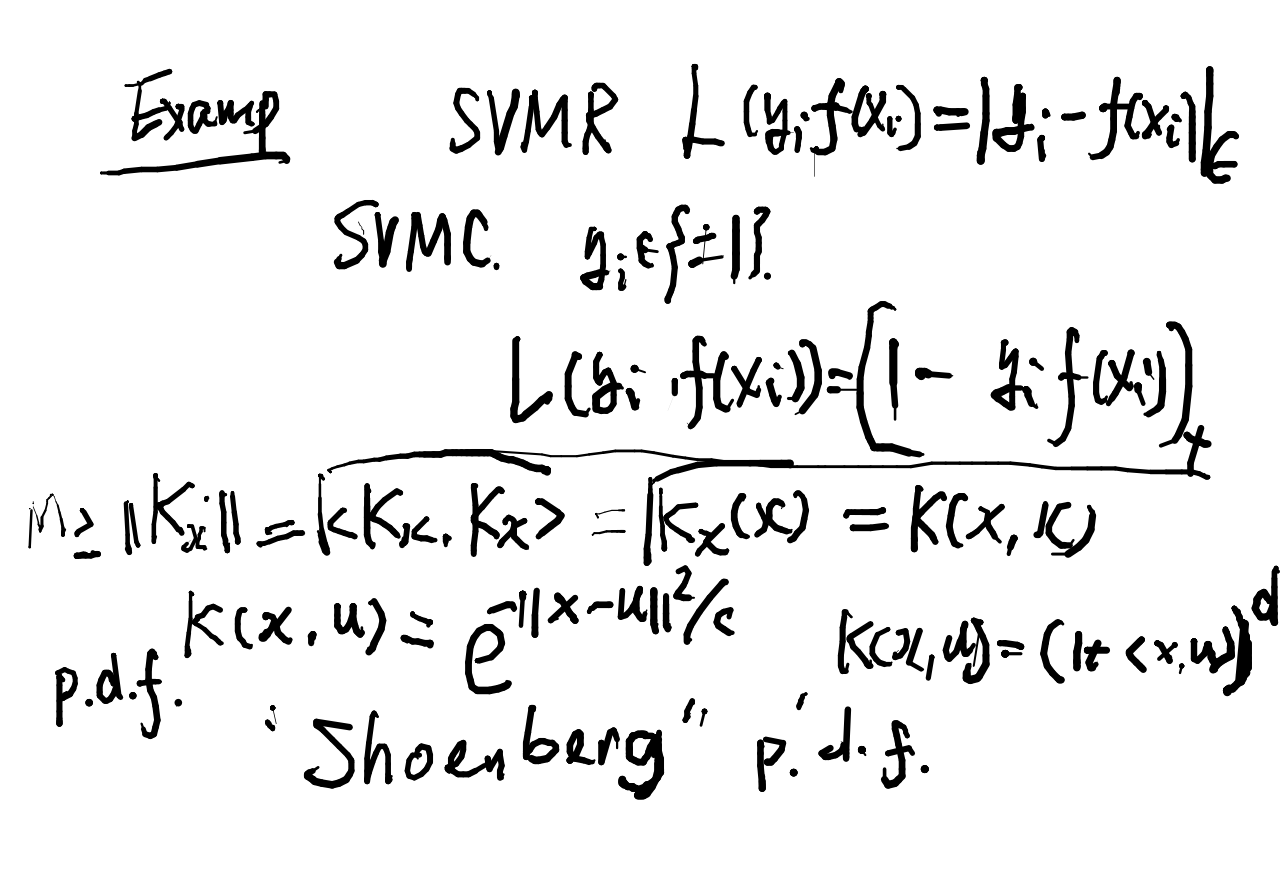 RKHS Norm
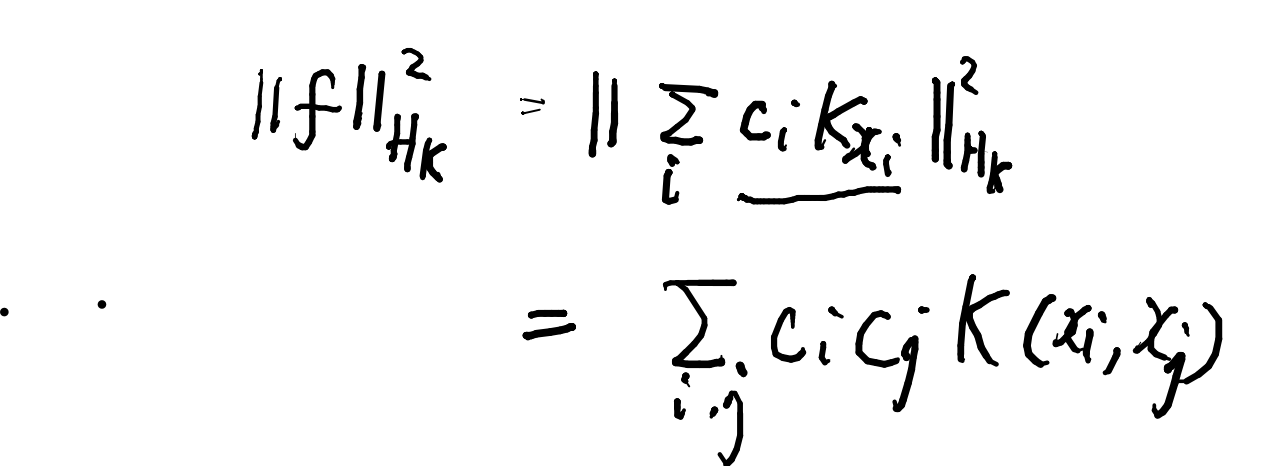 Wavelet Smoothing
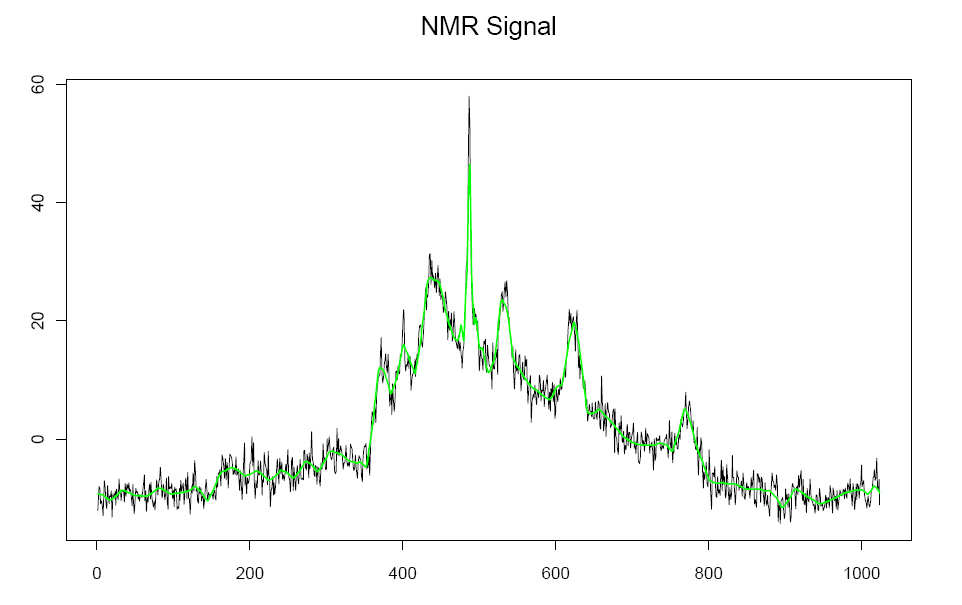 Wavelet Smoothing
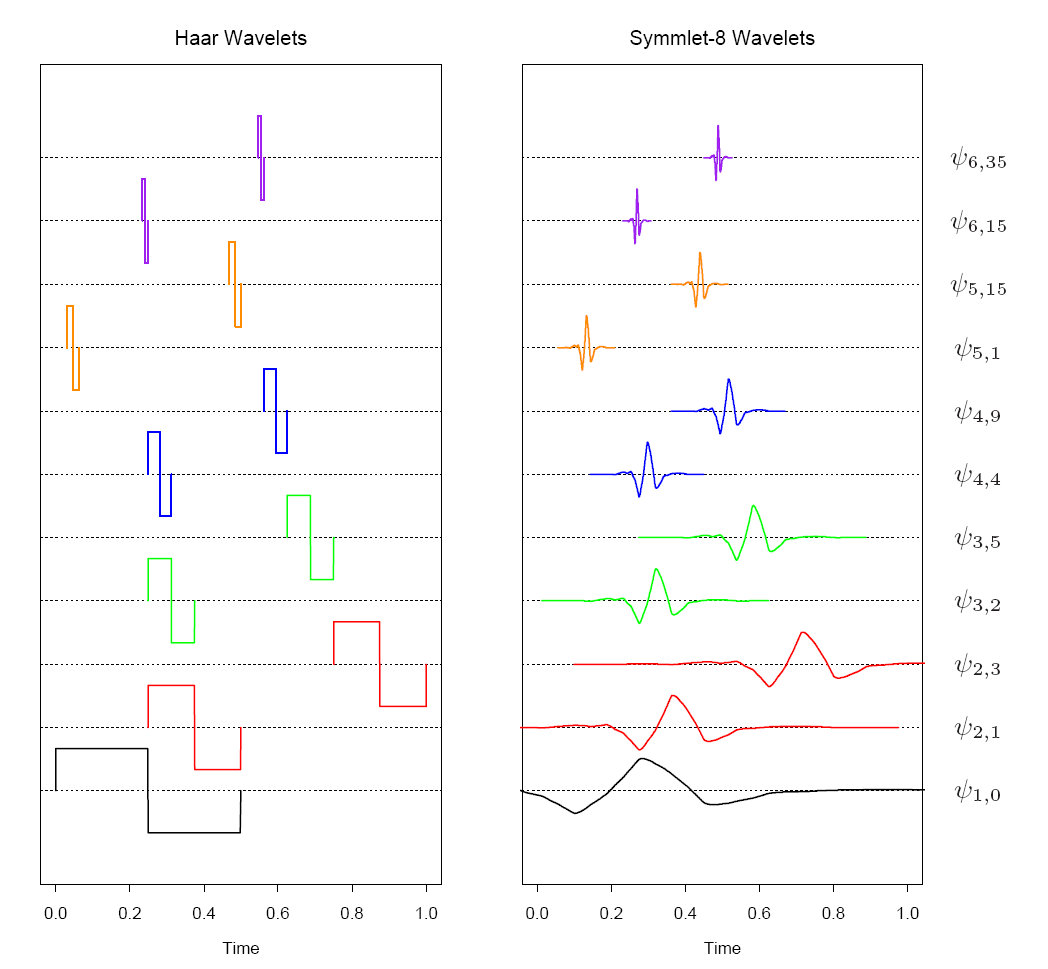 Daubechies, Ten Lectures on Wavelets
Wavelet Smoothing
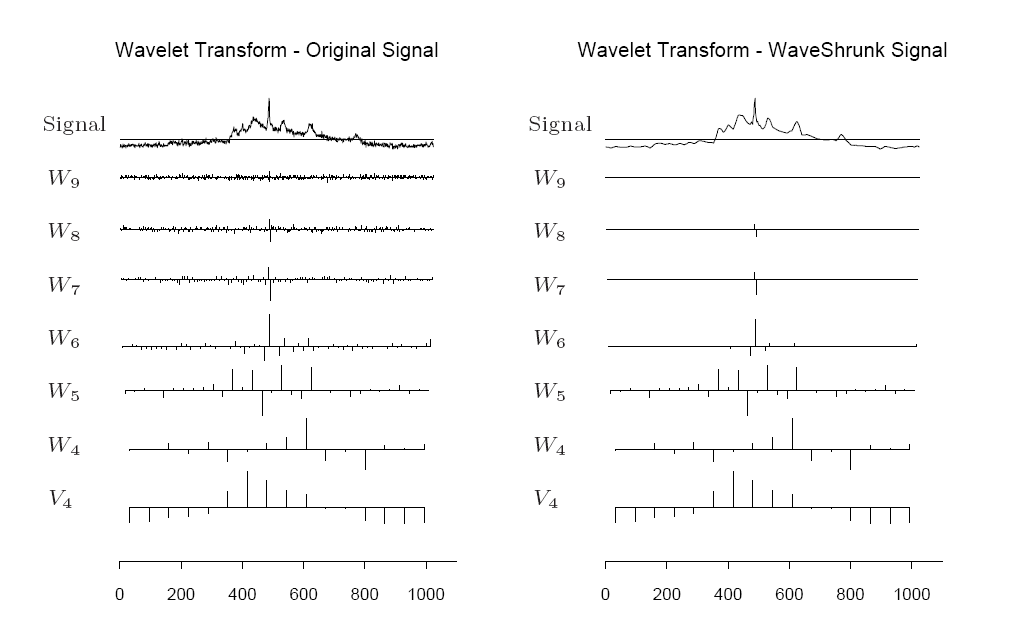 Donoho-Johnstone’1994
Shrinkage under Orthonormal Wavelet Basis
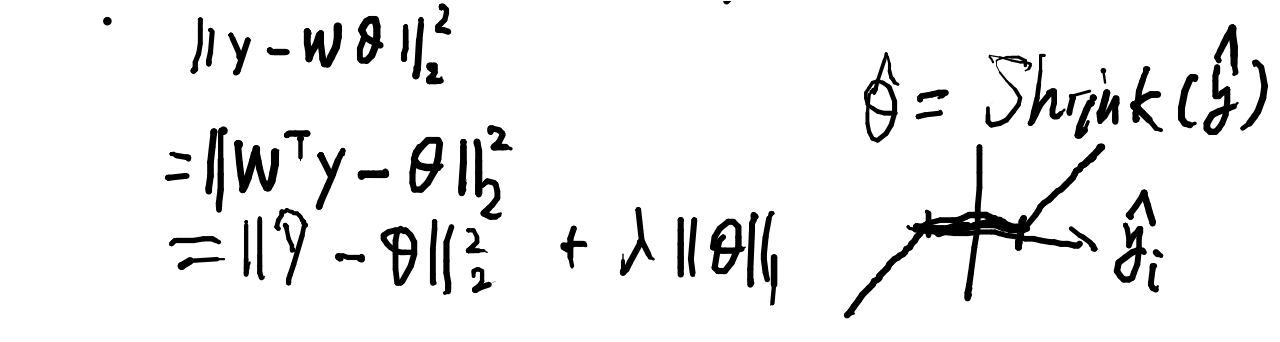 Dictionary Learning
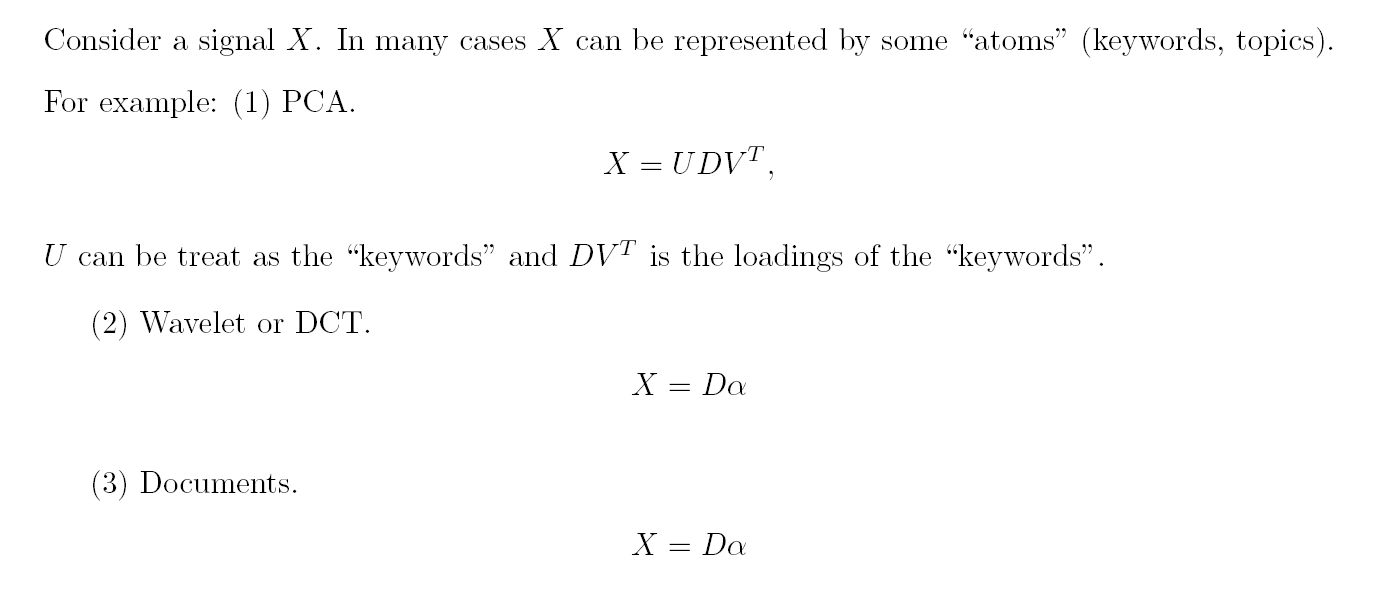 Dictionary Learning
Cane we learn a good dictionary?
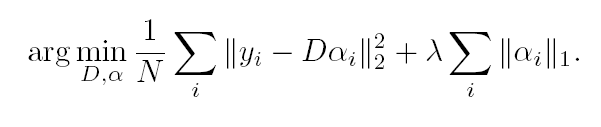 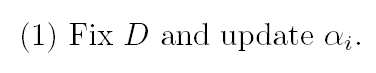 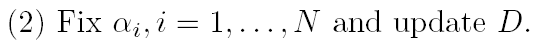 Dictionary Learning
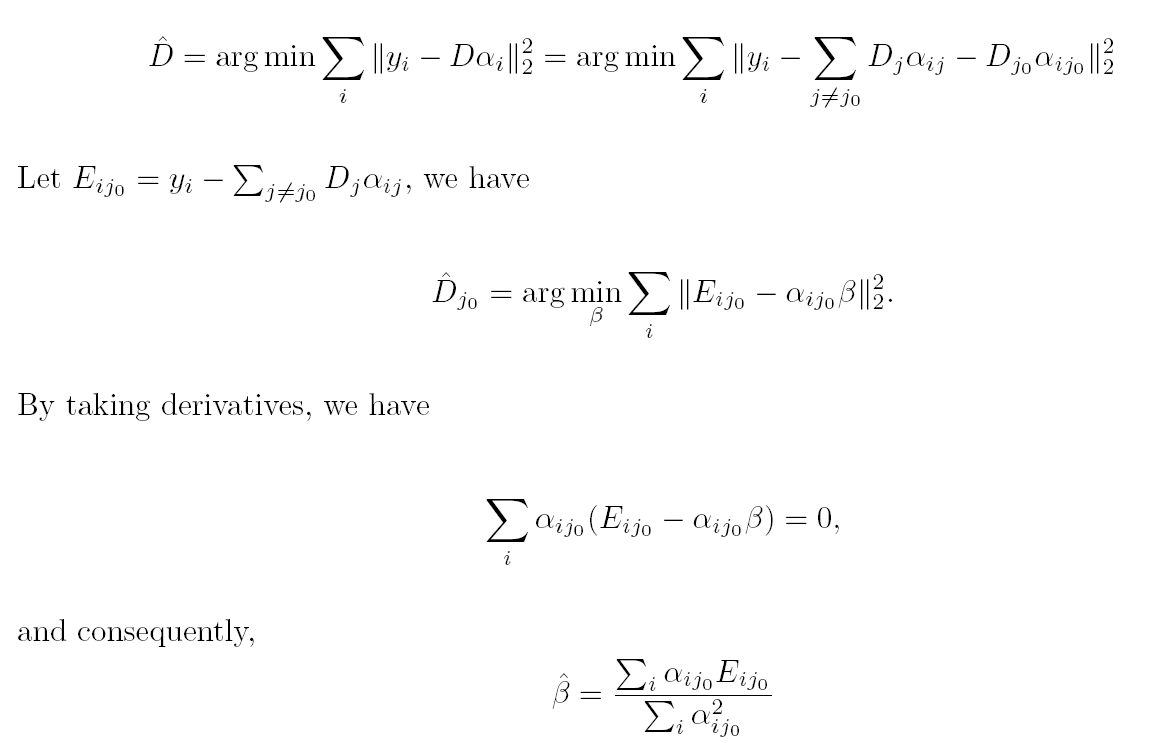 Homework
ESLII Exercise: 
5.1
5.7
5.10
5.15
Thanks to Prof. Tao Shi from OSU for sharing his slides.